计算机问题求解 – 论题3-3    -  摊还分析
2022年09月21日
问题1：摊还分析有什么用？
[Speaker Notes: 一种针对在某个数据结构上“操作序列”的时间代价分析方法
分析的是这个“操作序列”最坏情况下的时间渐进代价
这个操作序列可能存在某些不常出现的“极端操作”，进而使得传统的Worstcase分析方法得到的上界不够紧致
得到的是一个较为精确的（或者是较为紧致的）上界
采用的分析方法是分摊“极端操作”的代价，进而得到更好的上界

摊还分析给我们提供了一种科学方法，指导我们“大胆地”设计某个数据结构上的某些高级操作，哪怕这些操作似乎单看起来代价“极高”。]
特殊的栈操作会带来不可接受的复杂度吗？
认定push和pop操作都是O(1)时，在一个空栈上执行序列长度为n的push、pop和Multipop操作，时间复杂度如何？
O(n2)?
[Speaker Notes: N^2固然是一个界，但是这个界不够紧致，作用有限。]
最坏情况下，仍然是O(n)的！
在一个空栈上的n个操作，不可能出现n个multipop操作！
虽然我们相信不会是O(n2),但是我们仍然要找到一个科学方法去分析这种情况!
Aggregate、Account、Potential
[Speaker Notes: 这是一个更好的、更紧致的上界]
Aggregate(聚合)分析
聚合分析的基本思想：
从宏观上观察，找到n个操作的最坏时间开销T(n)
从微观上看，每个操作的均摊(“平均”)开销就是T(n)/n
这里的n是什么“东西”的规模？
这里的最坏是什么意思？
这里的平均是什么意思？
[Speaker Notes: 不再是输入数据的规模变化
每个操作都是“极端操作”的最坏，而不是简单的“极端输入数据”
平均不是基于概率的average，而是“均摊”：amortization]
从宏观上看(合计)：
每个元素最多只能被pop一次
Pop和multipop中的pop的次数总和，最多和push次数一样多
长度为n的操作序列，最多有n个元素被(push、pop)操作
尽管multipop是O(n)的，理论上空栈上的n个操作最坏情况下是O(n2)的。但是，合计的操作代价仍然是O(n)的！
N个increase操作的代价
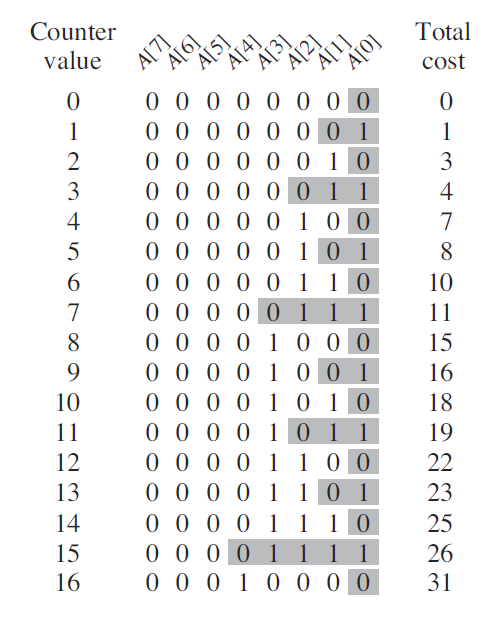 一次位翻转：O(1)
在A的基础上累加1： Θ(k)
将计数器从0累加到16的实际位翻转次数(代价)
K=A.length
[Speaker Notes: 当计数器从0》1时：A[0]=0；执行第6条指令，A[0]=1
当计数器从1》2是：A[0]=1，执行第2,3,4,5,6条执行，A[0]=0，A[1]=1]
将计数器从0累加到n，最坏情况翻转代价？
从0累加到n，最坏代价：
O(kn)?
什么是最坏情况？
计数经历从(2^i)-1递进到2^i时
[Speaker Notes: 是一个上界，但是过于不紧致]
实际上，一个更紧致的上界是O(n)!
并不是每次递进1，所有的bit都会翻转的！
A[0]每次都翻转
A[1]每2次翻转一次
A[i]总共翻转了n/2^i次
合计一下：
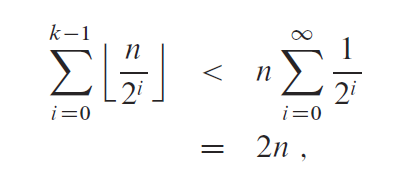 从宏观上观察，位翻转最多2n次
聚合摊还代价
The worst-case time for a sequence of n INCREMENT operations on an initially zero counter is therefore O(n).
The average cost of each operation, and therefore the amortized cost per operation, is O(n)/n=O(1).
什么是aggregate方法？
核算方法accounting
核算法的基本思想
我们不便或者难以全局观测合计代价的前提下，可以从微观出发，考察每个操作的代价
测算每个动作的实际代价
赋予(且通过核算不断优化)每个动作的摊还代价
核算依据：
如果左式始终成立，其左部有何意义？
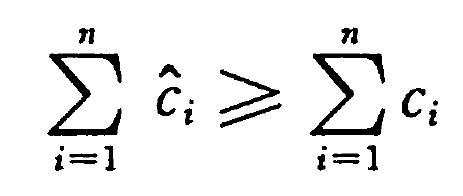 总摊还代价不断逼近实际代价
[Speaker Notes: c(hat):预算，摊还代价，c:实际代价
尽管财务核算允许c(hat)(预算)小于c，可以透支，但在我们的核算方法中，必须确保所有的c(hat)大于等于c，确保左部始终是实际代价的某个上界
求其信用(差值)的最小，就是求其摊还代价的紧致确界。]
特殊的栈操作会带来不可接受的复杂度吗？
分析各个操作的实际代价：



赋予各个操作摊还代价：
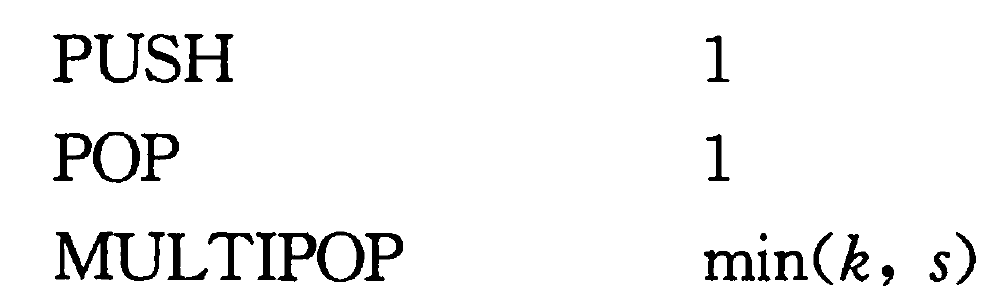 如何初始设置摊还代价？
如何进行核算？
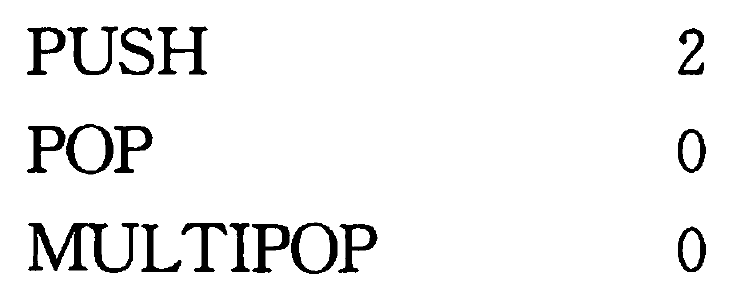 如何核算、优化？
分析操作序列，其摊还总代价是否总是大于实际代价
如果可能小于，增加某个操作的摊还代价
如果正向gap过大，降低某个操作的摊还代价
找到一个合适的摊还代价分配，计算总摊还代价，以此为解
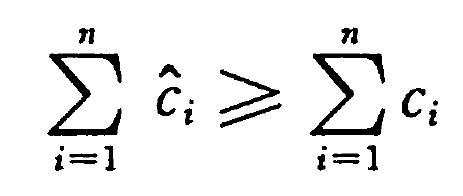 如何核算、优化？
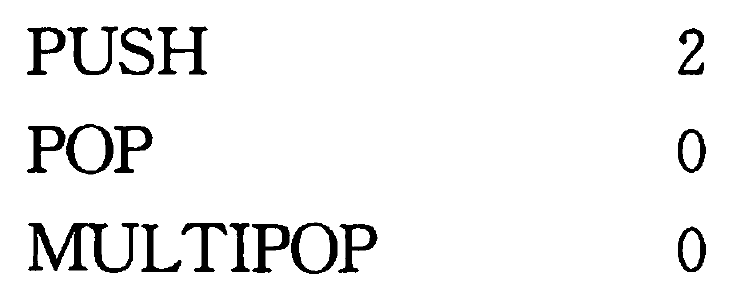 N个操作的序列，最多是2n代价，O(n)
如果设push摊还代价为1，不符合核算原则
如果设multipop为n，最坏代价为nn，O(n^2),  空隙过大
设push为1，pop或者multipop为1，是否可行？
为什么？
栈中元素个数是非负的，因此，上述“预算”体系下，信用也一定非负！
[Speaker Notes: 设push为2：push进去，总是要pop出来的，1是push本身的代价，另一个1留作弹出它的“信用、预存”，不论弹出是pop还是multipop。
2n：n个push操作]
再例：计数器
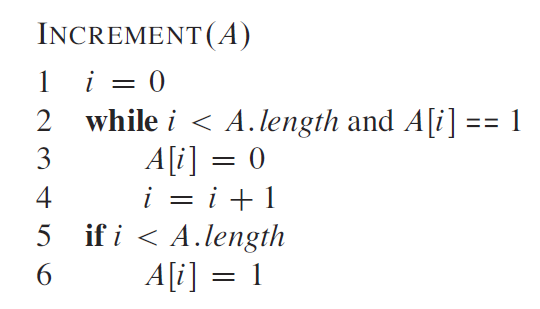 实际代价(置位和复位)：
置1：1；置0：1
预算(摊还)代价：
置1：2； 置0:   0
核算过程：
每一次置1，除了用掉1元代价后，一定留下1元代价，供置0使用
置1，发生在程序第6行，复0，发生在程序第3行
摊还总代价一定高于实际总代价：至少有一个1存在（有1元盈余）
结论：
将计数器从0递增到n(n个increase操作)，实际总代价的上界O(n)
势能(potential)法
换个角度：不再“武断地”赋予每个操作的信用，而是评估每个操作对数据结构的某种影响（蓄能和释能）
定义初始数据结构及其变化D0，D1,…,Dn，定义其势函数φ：D->Real
定义相应操作的摊还代价：


计算总摊还代价，确保势函数的定义能够使得总摊还代价大于总实际代价：
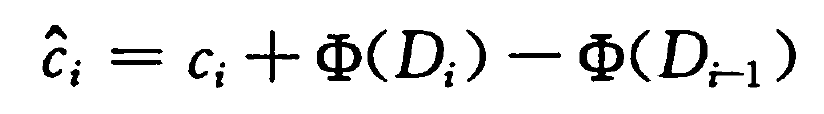 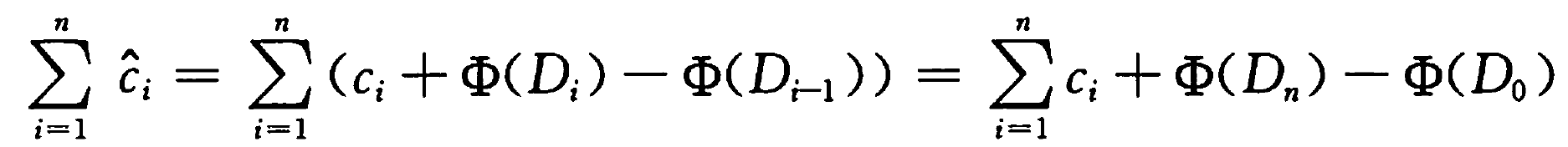 [Speaker Notes: 和核算方法的基本思想一致]
势场法的势函数
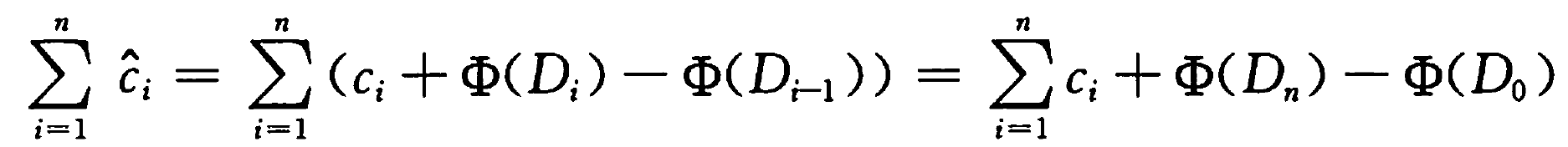 势函数的定义，需要观察、分析、甚至直觉
势函数主要评估数据结构上进行操作前后的“变化”
使得c(hat)始终大于c的势函数是有效的
通常定义φ(D0)=0,则要求φ(Di)>0，势函数有效
使得c(hat)和c的差距最小的势函数是最优的
特殊的栈操作会带来不可接受的复杂度吗？
势函数定义为什么？


如何利用势函数定义各个操作的摊还代价？
Push：

Pop：

Multipop:
是否有效？
栈中的元素个数
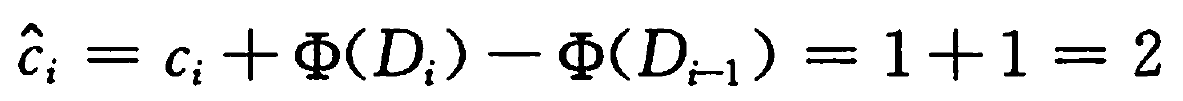 1-1=0
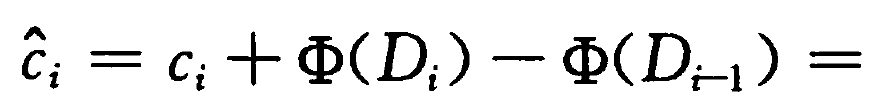 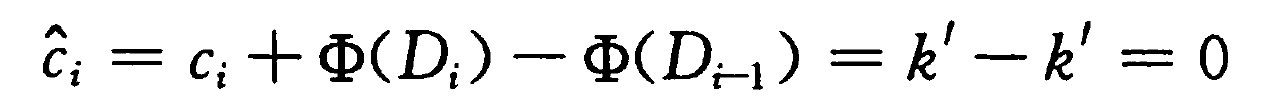 [Speaker Notes: 数据结构层面的观察
操作的语义有关]
我们能够得到什么结论？
再例：计数器
有效设计
势函数定义为什么？


如何利用势函数定义第i次increase的摊还代价？
假设第i次increment将ti个位置0(复位). 操作的势差：



摊还代价：
bi：第i次操作后计数器中1的个数
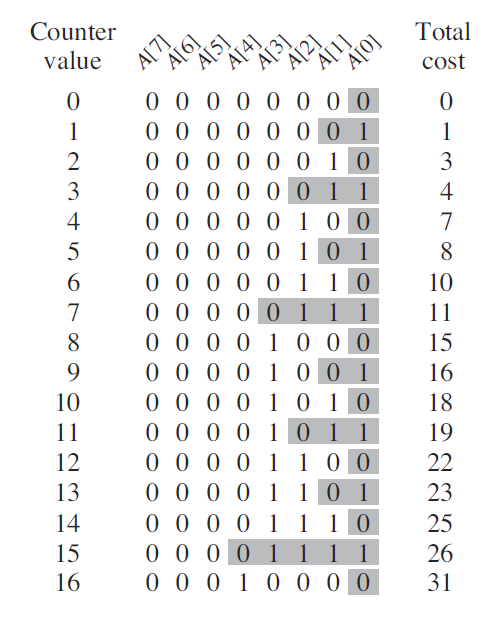 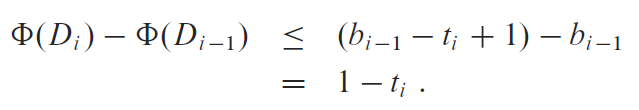 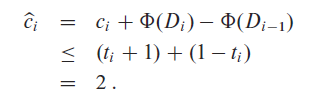 ci最紧致地最多是这个值
[Speaker Notes: 数据结构层面的观察
操作的语义有关
这个例子中，只有一个操作：increment，但是不同的第i个increment，摊还代价不一
第i次操作的实际代价最多是ti+1，操作后1的数量变化：bi=b(i-1)-ti+1]
摊还分析
针对某个数据结构上的操作序列的最坏情况分析
操作序列中存在不常见的“极端操作”

将“极端操作”的代价均摊到其它操作上去，以求得较为紧致的worstcase时间性能上界

聚合分析、核算法、势能法
总计再均分、会计记账核算、摊还代价计算
动态表操作摊还分析
动态表插入操作中，什么情况会出现“极端情况”？极端情况的最坏时间性能是什么？
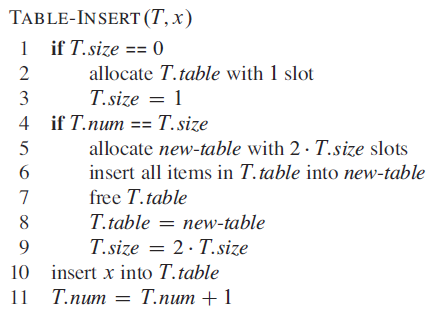 表T具有静态的T.size规模，数据量达到这个规模时，扩大表规模为2倍，装载因子为1/2
考察基本插入的数量
[Speaker Notes: 静态表的动态扩张/收缩：分配大/小空间，并且复制原数据
达界，装载因子为1
最坏情况：2n]
动态表操作摊还分析
插入操作的最坏开销是O(n)
n个动态表操作的最坏开销是O(n2)
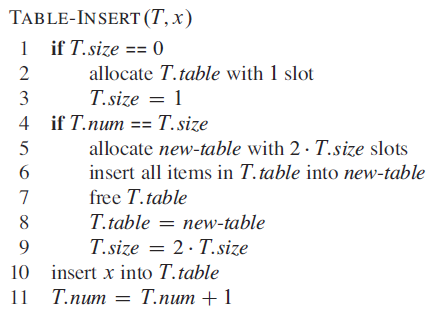 显然不是紧致界：不是所有插入一定导致扩张
动态表插入操作的聚合摊还分析
分析基本操作的实际开销



总摊还开销：
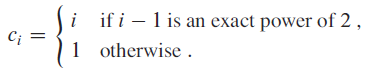 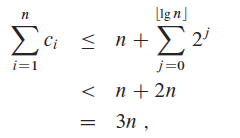 动态表插入操作的核算摊还分析
第i次插入，预付多少开销，信用变化如何？


插入自身元素：实际开销1
信用2未来如何使用？
扩张时支付！
扩张时支付什么？
第一次扩张时移动自己：使用信用1
为表中其它某个已经移动过1次的元素预留该次移动信用1
确定吗？
每次插入操作的摊还开销为3！
[Speaker Notes: 其实，定义4，也未尝不可]
为何将插入代价核算为3？
插入代价1
插入代价1
1
1
1
1
1
1
1
1
1
未来移动代价1
未来移动代价1
某次扩展后m/2个无信用元素
1
再次扩张时，每个元素均有信用1
动态表插入的势能法分析
势函数设计：
数据结构级别的观察
数据量的变化


扩张后，势能消耗殆尽，为0；
扩张前，势能最高，为T.num
有效设计
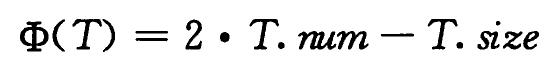 第i次插入操作的摊还代价
插入操作未引起扩展：
Sizei=sizei-1



插入操作触发了扩张：
Sizei=2*sizei-1  且 Sizei=2*(numi-1)
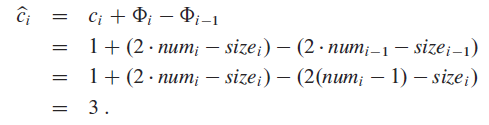 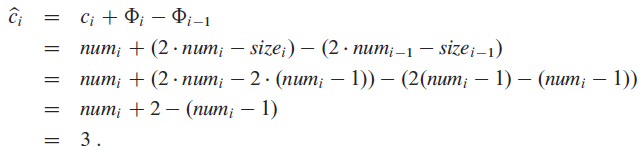 动态表的收缩和扩展策略
为什么动态表的收缩是在T.num=T.size/4时发生？
[Speaker Notes: 防止颠簸。颠簸现象的存在，将导致删除、插入操作序列的摊还代价达到平方级别
收缩后，装载因子是1/4]
势能法分析n个插入、删除操作序列的代价
辅助信息：装载因子(空表的装载因子为1)

势函数：
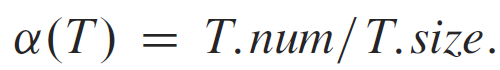 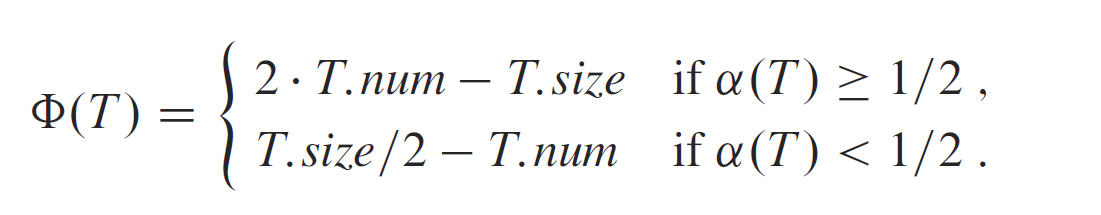 动态表的蓄势和释势是如何发生的？
[Speaker Notes: 当表满一半时，势为0，插入是蓄能，直到表满，势最大是元素个数，能够支付扩张；
当表不满一半时，势极小，删除时蓄能，直到1/4处，势最大是元素个数，能够支付收缩；
确保势函数非负。]
势函数是否well define？
必须考虑的因素是？
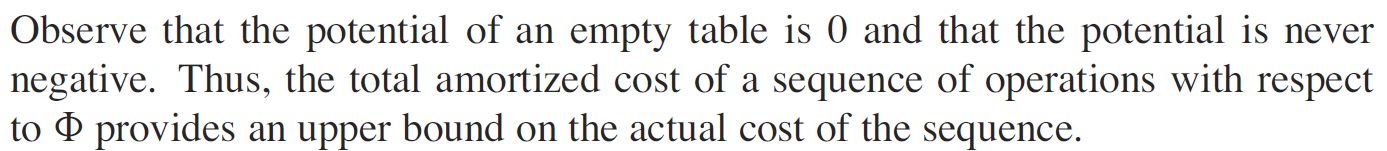 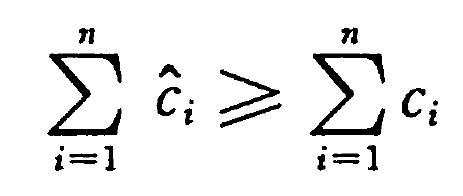 有了势函数，如何“计算”摊还代价？
插入操作和删除操作是动态表中的两个操作

插入操作
为什么要分情形去讨论？
1) 如果αi-1>=1/2. Ci的摊还代价一定是3.
2) 否则，如果αi-1<1/2
2.1) 如果αi<1/2   			//分情形讨论
2.2) 如果αi>=1/2   			//分情形讨论
[Speaker Notes: 1）势增
2.1）势减
2.2）势增]
2.1情形如何解读？
1/4
1/2
第i次插入
2.2如何解读？
1/4
1/2
第i次插入
删除操作又如何？
如果装载因子大于等于1/2，删除的均摊代价是常量级的
如果装载因子小于1/2,有可能触发表的压缩：
不触发：
numi=numi-1-1   以及 sizei=sizei-1
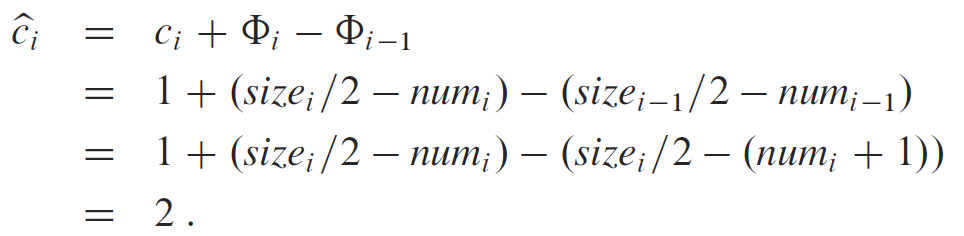 删除操作触发压缩又如何？
实际代价是？


摊还代价是：
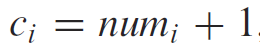 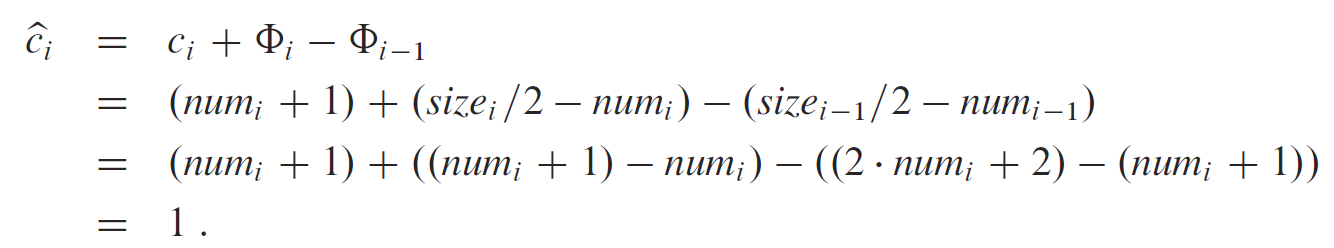 如何下结论？